БЕОГРАД
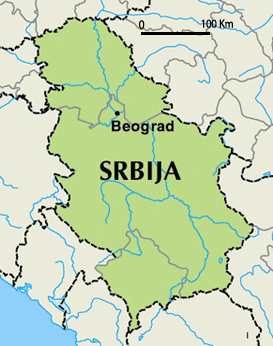 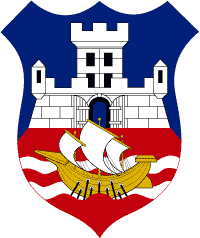 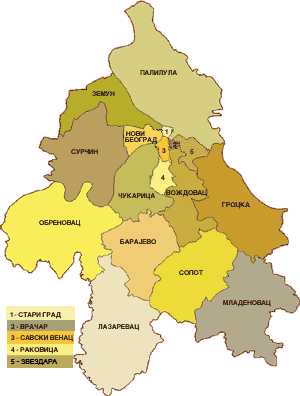 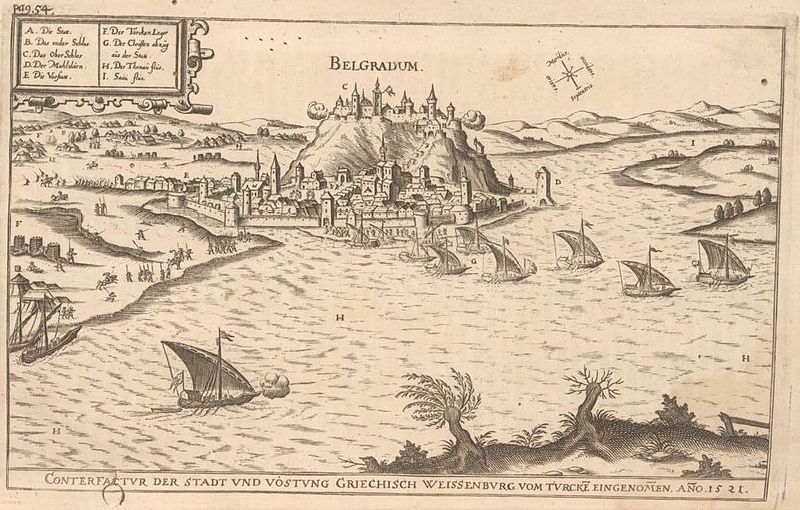 Београд у 16.веку
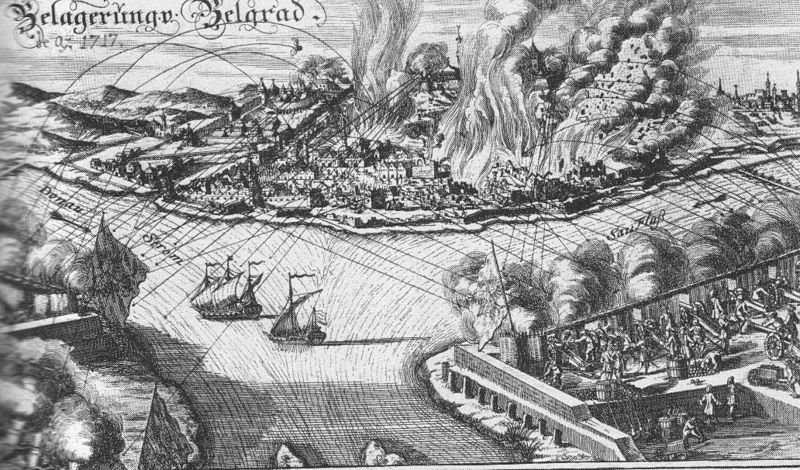 Београд захвата површину од                3 223км2, подељен је на 17 општина, а по попису из 2011. године броји 1 659 440 становника.
Аустријска опсада Београда 1717.
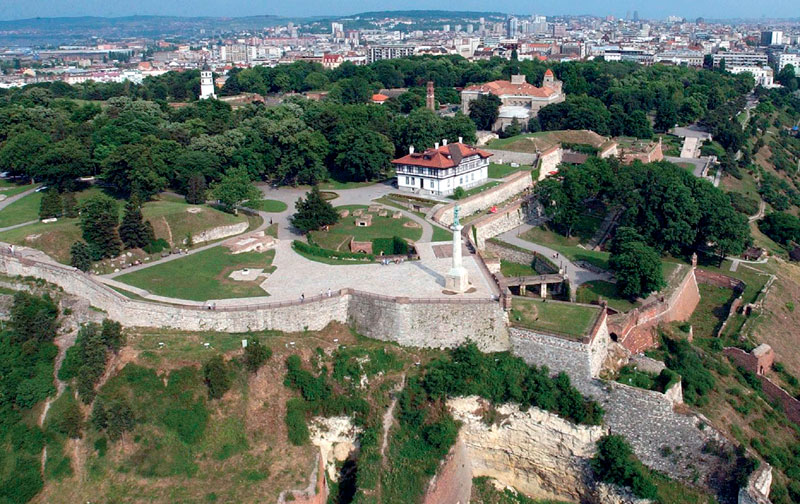 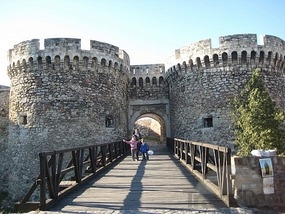 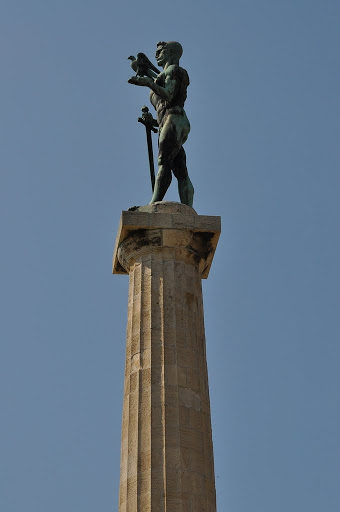 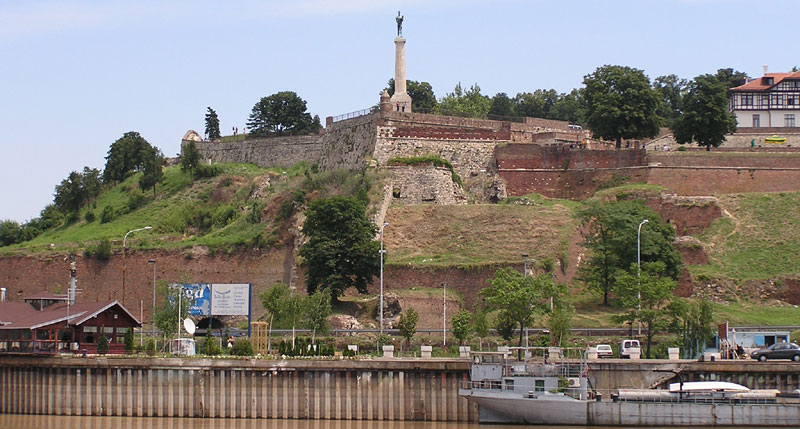 ТВРЂАВА
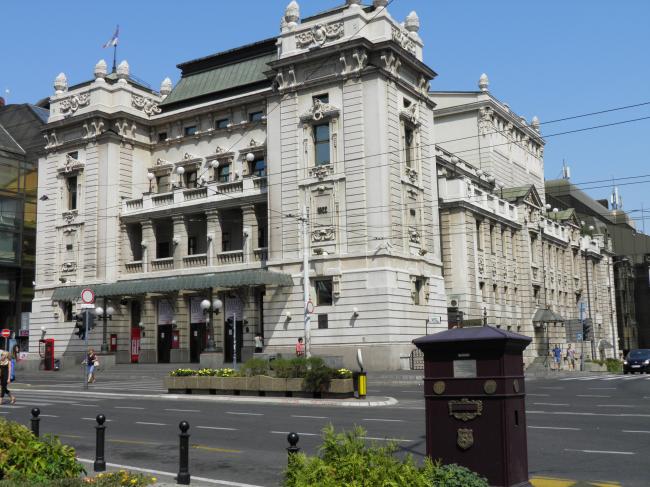 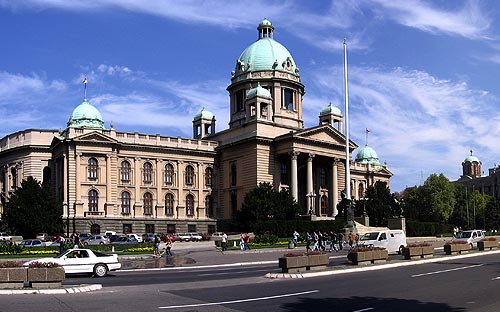 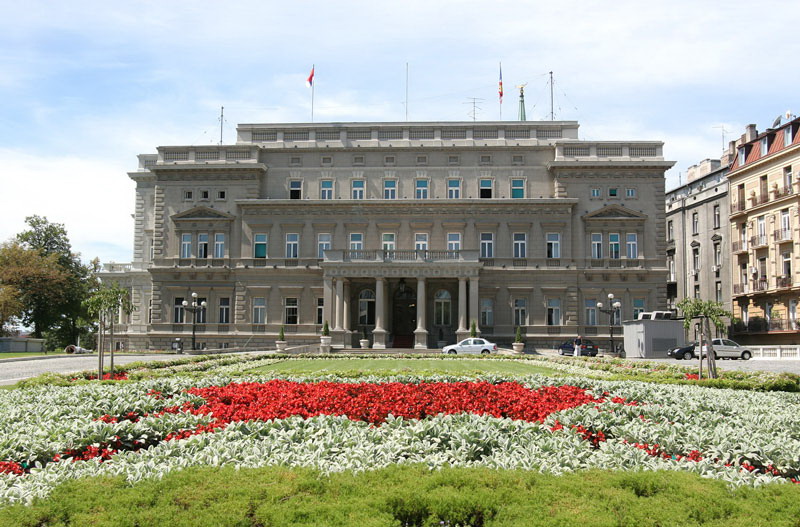 Препознатљиве грађевине
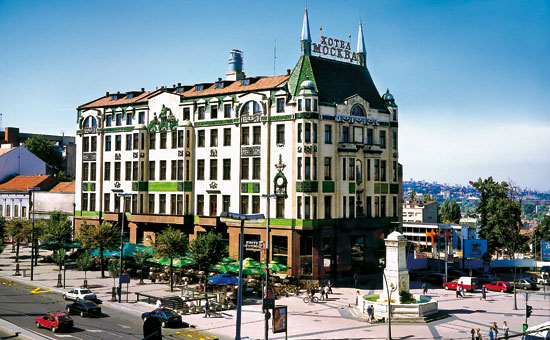 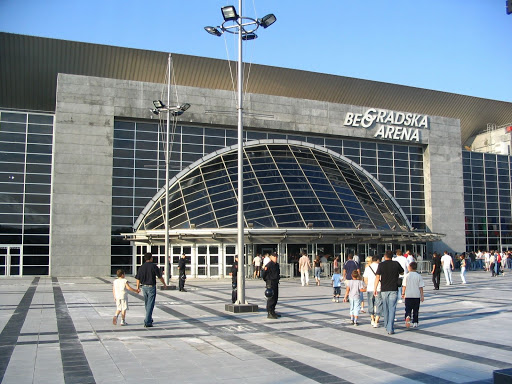 ВЕРСКИ ОБЈЕКТИ
Саборна црква
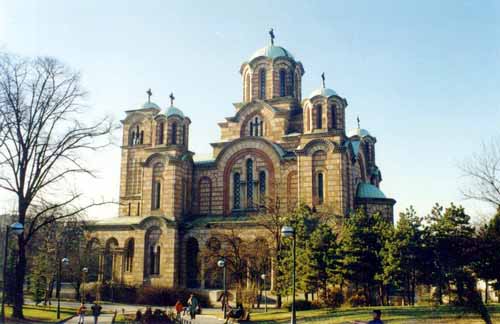 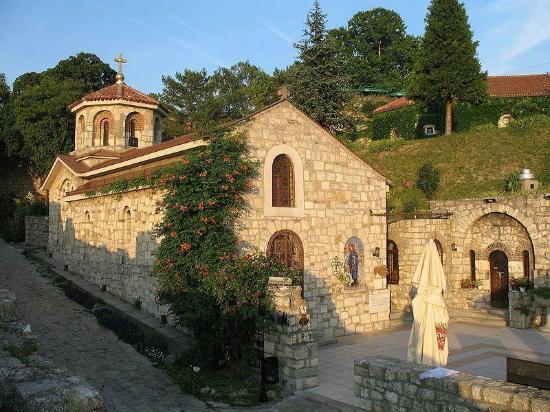 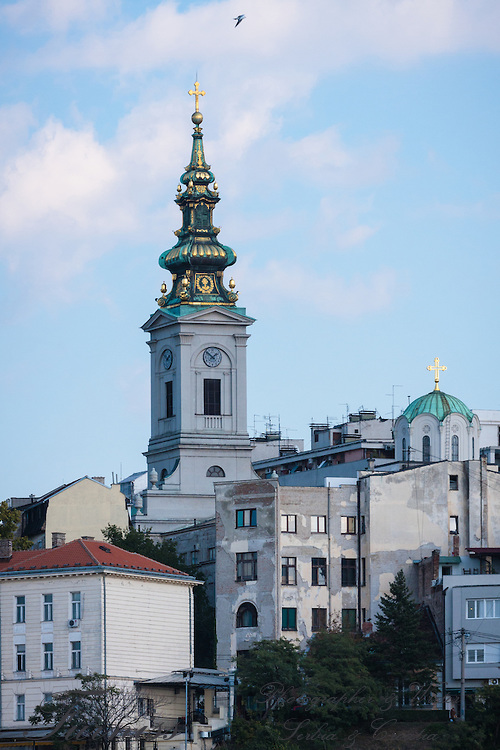 Храм Светог Саве
Црква Светог Марка
Света Петка
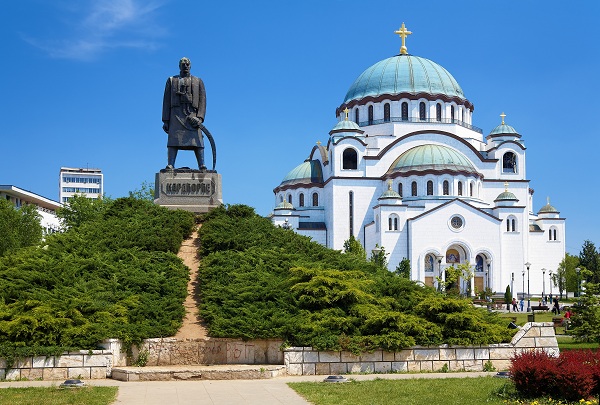 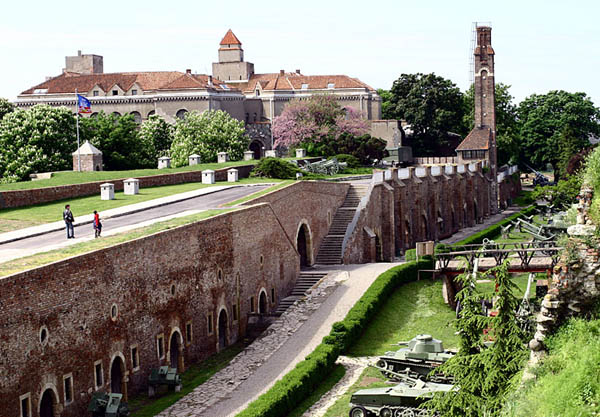 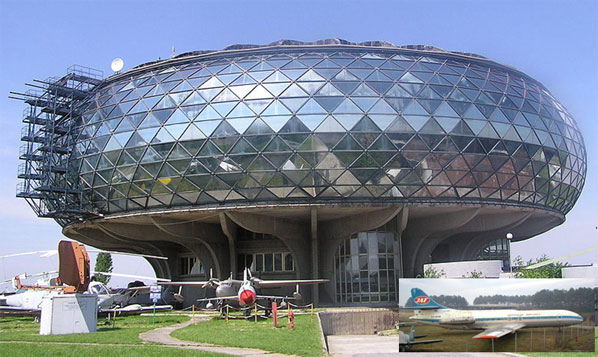 МУЗЕЈИ
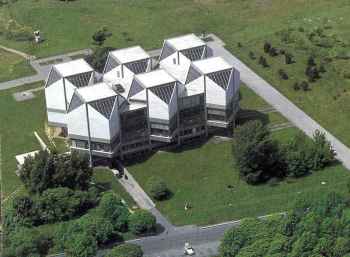 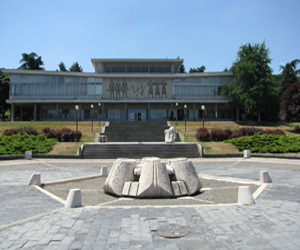 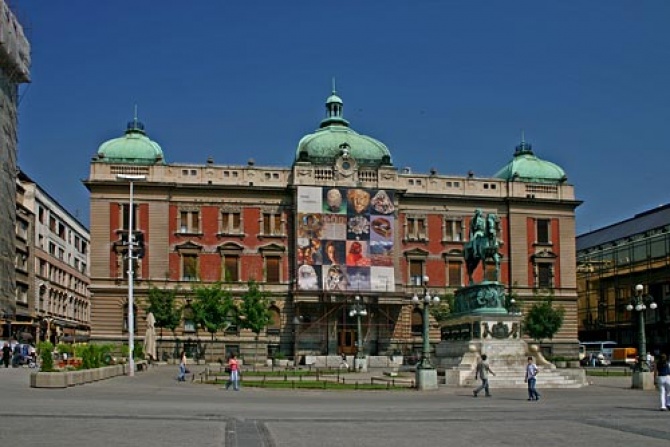 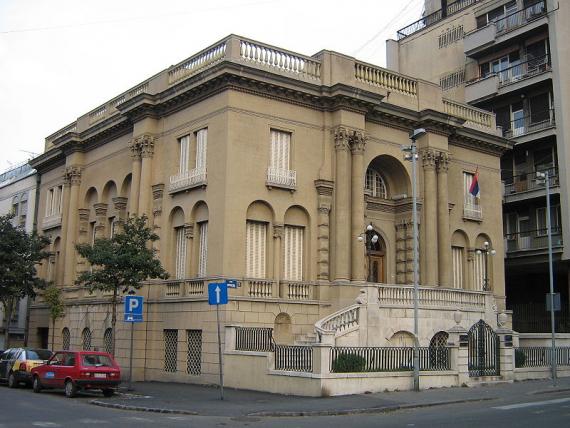 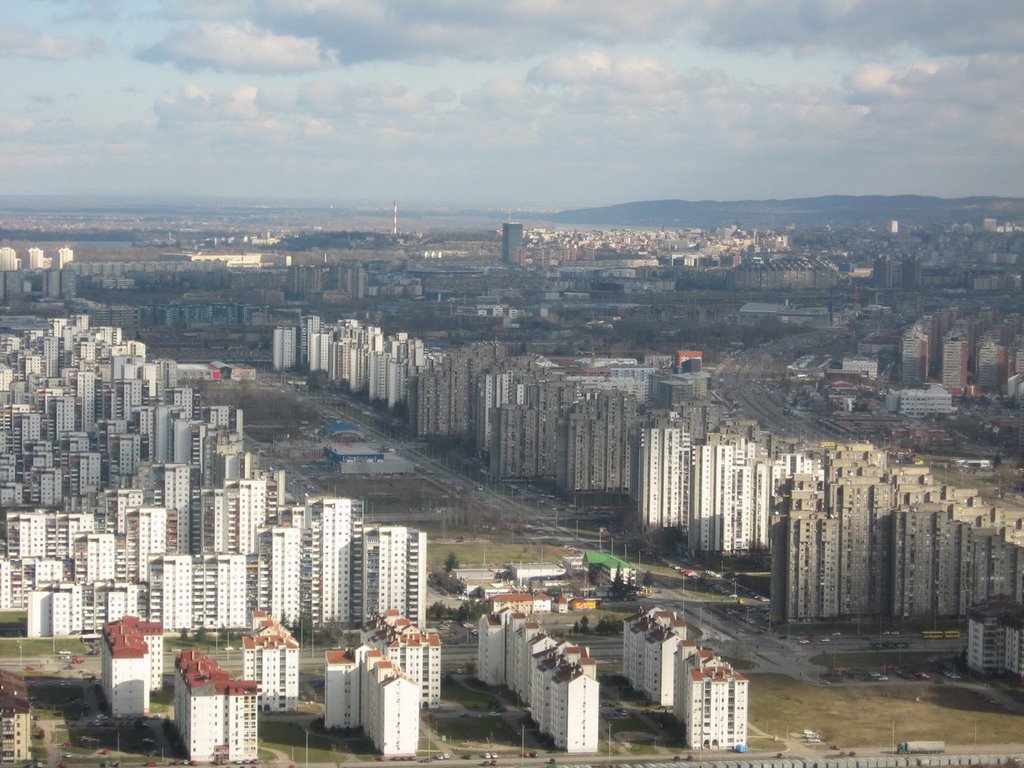 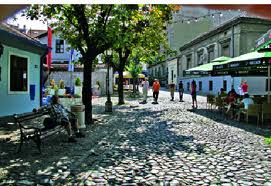 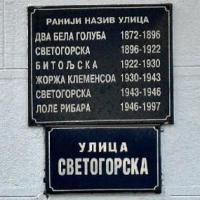 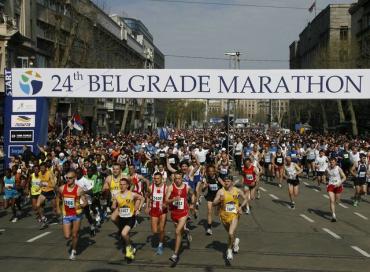 УЛИЦЕ
Скадарлија
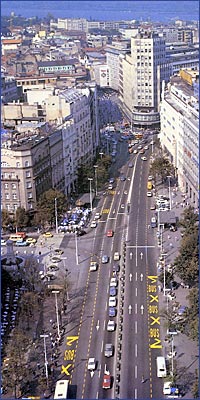 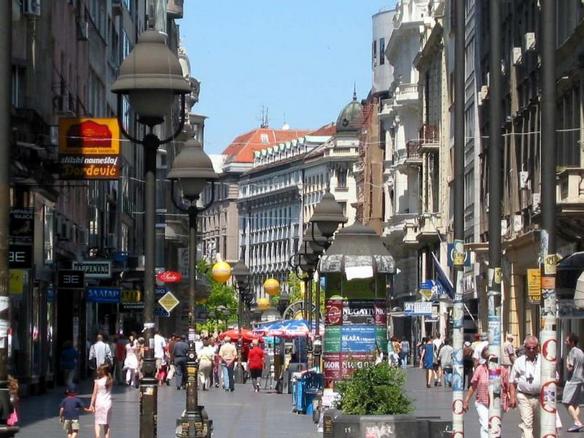 Кнез Михајлова
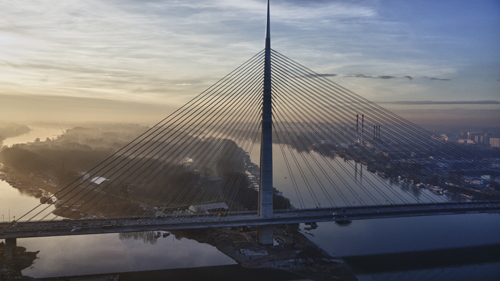 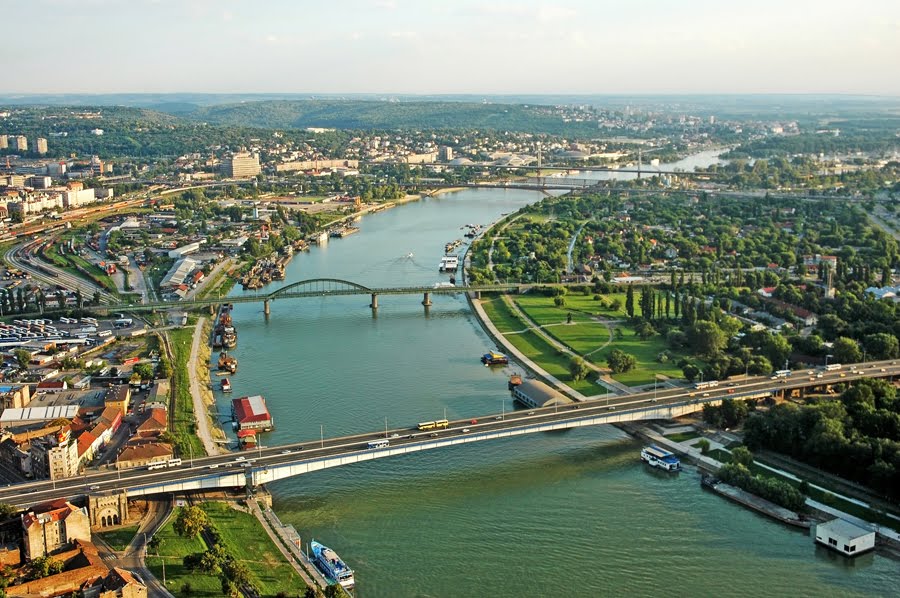 МОСТОВИ
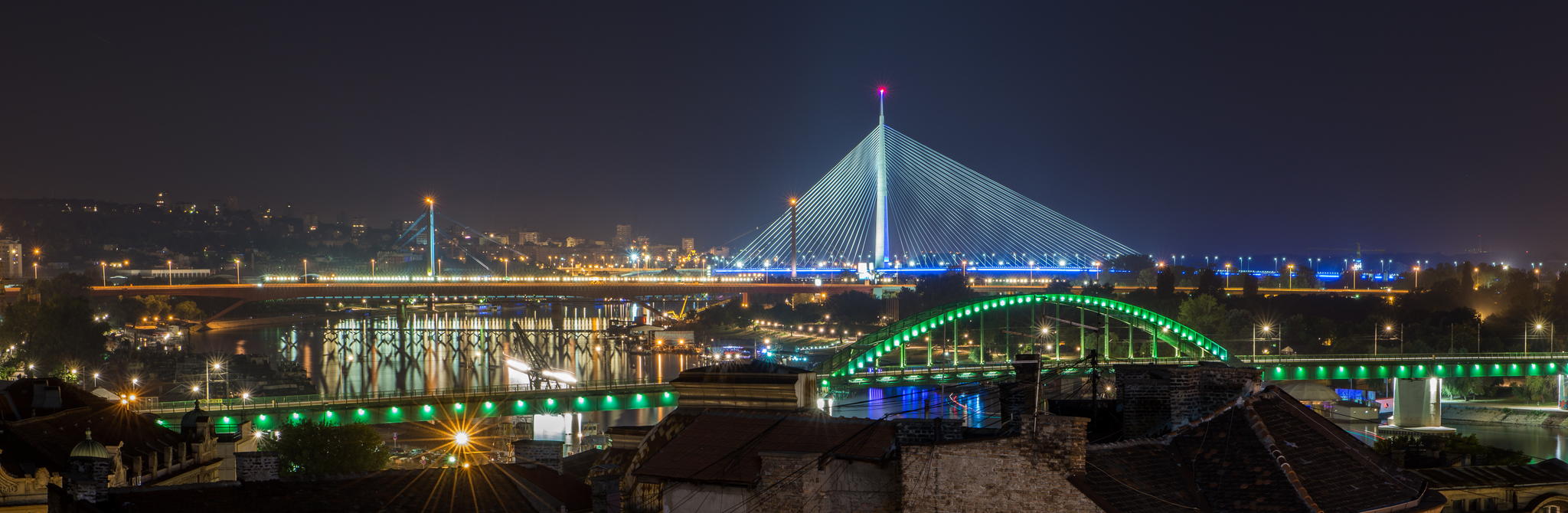 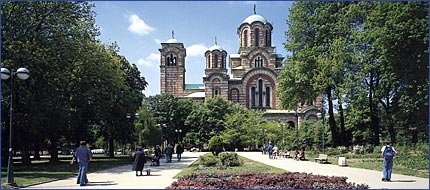 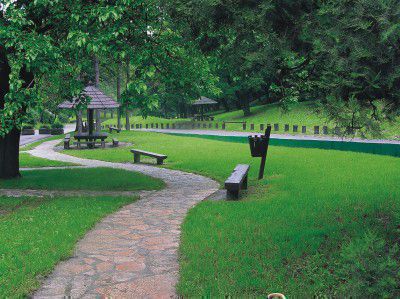 Ташмајдан
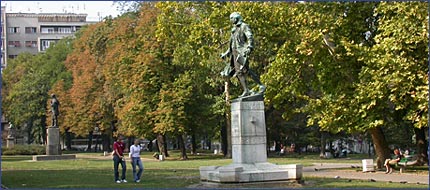 Кошутњак
ПАРКОВИ
Парк пријатељства
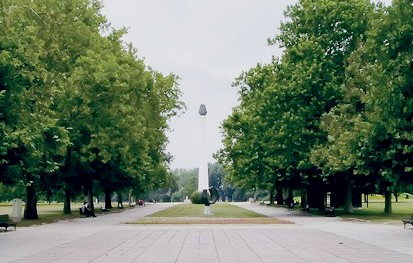 Универзитетски парк
Калемегдан
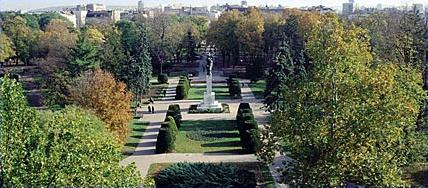 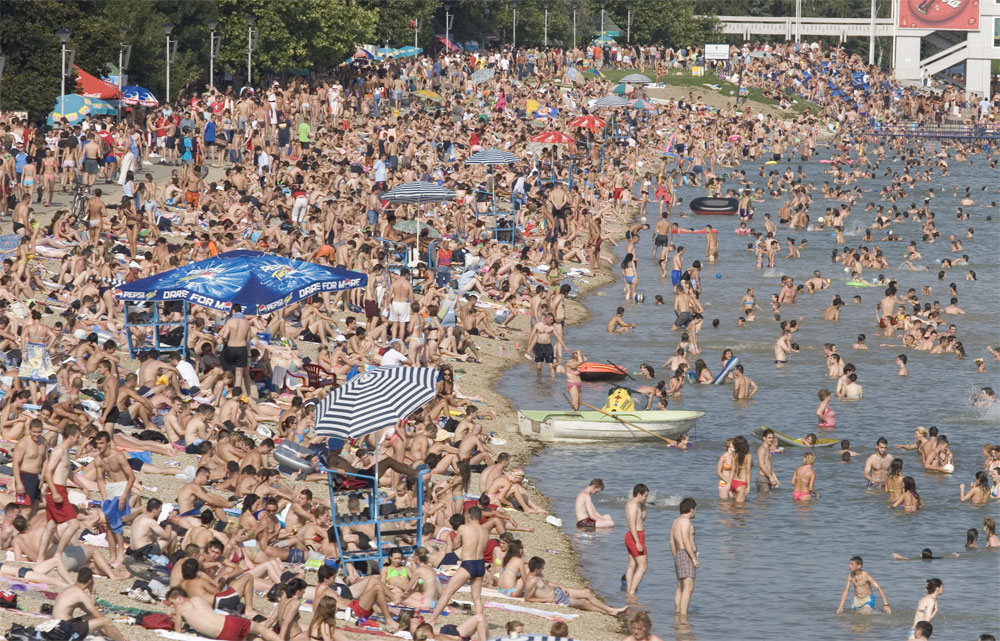 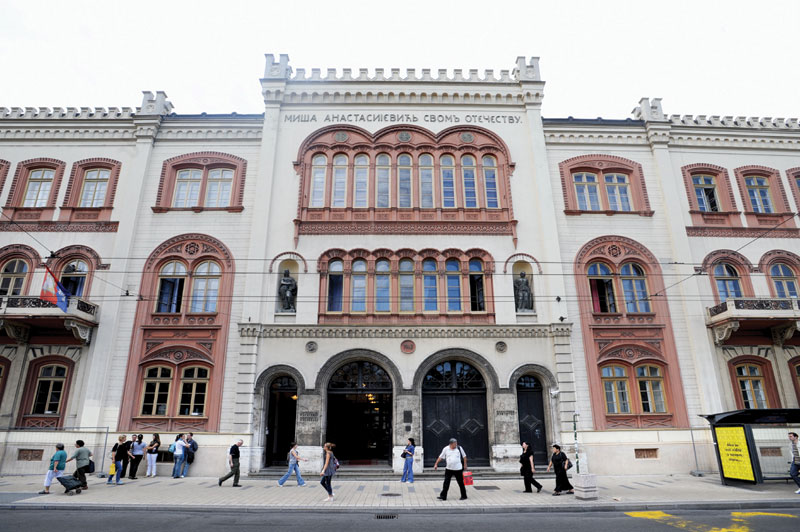 Капетан Мишино здање, зграда Ректората
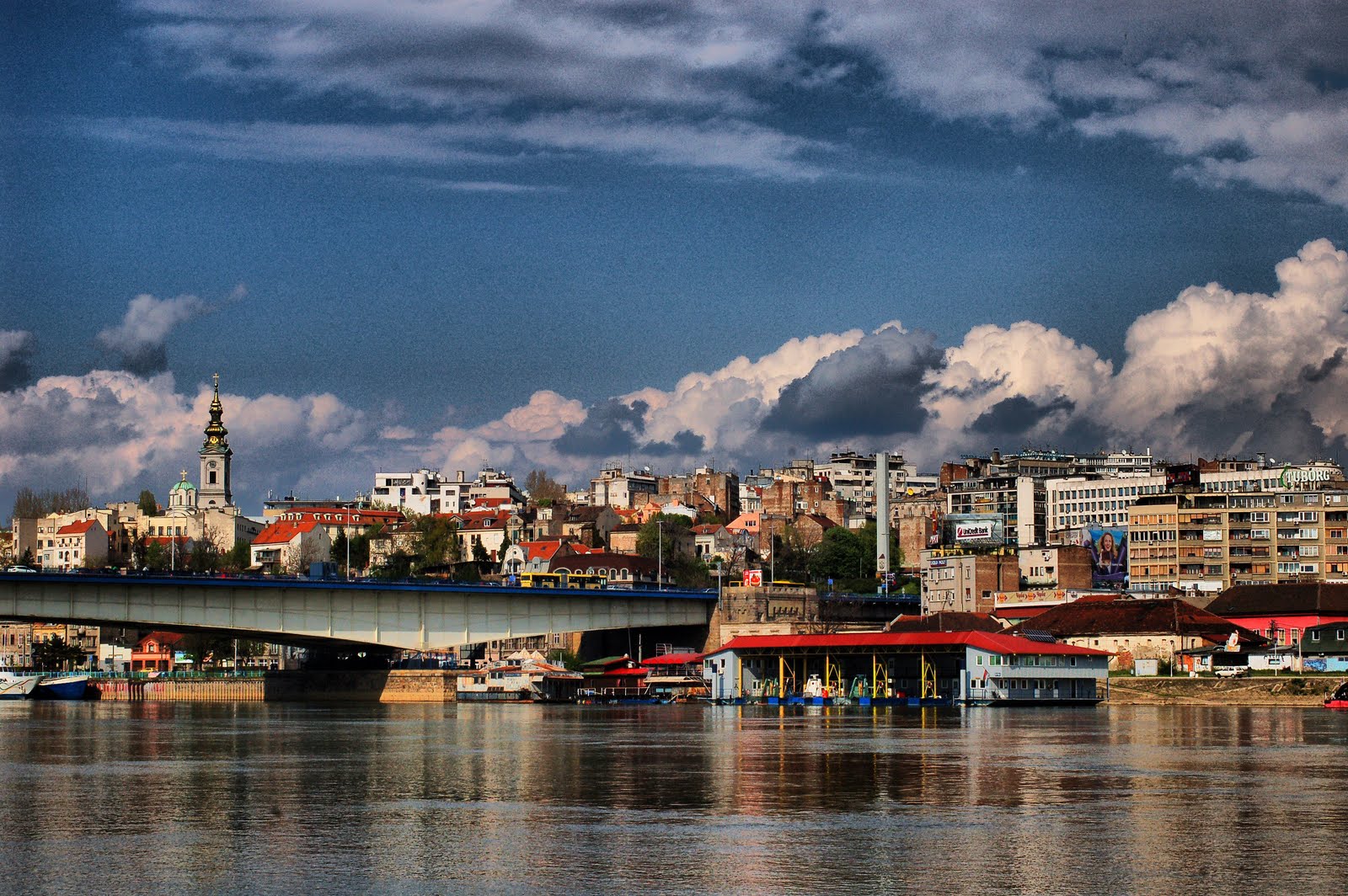 К  Р  А  Ј

  ХВАЛА НА ПАЖЊИ



аутор ГОРДАНА ВАСИЋ



   Уљма, јануар 2014.